Multi Cluster Service Mesh Patterns, Operations, and Extensibility with WebAssembly
Idit Levine
Founder and CEO
@idit_levine
Christian Posta
Global Field CTO
@christianposta
Challenges in Adopting Microservices
Improve velocity of teams building and delivering code
Decentralized implementations vs centralized operations
Connect and include existing systems and investments
Improve security posture
Stay within regulations and compliance
[Speaker Notes: Challenges in microservices architecture adoption – desires organizations want]
A Solution is many, smaller clusters
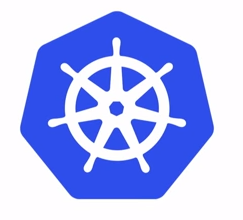 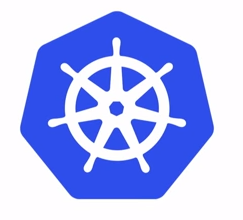 High availability
Compliance
Isolation / Autonomy
Scale
Data locality, cost
Public / DMZ / Private networks
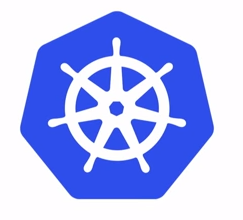 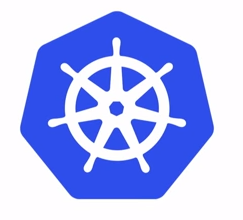 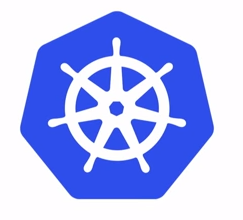 [Speaker Notes: How to achieve the needs/solve challenges?
Instead of large clusters with tenancy
Consider many small clusters instead]
Considerations for multiple clusters
Exact replicas of each other, same fleet?
Separate, non-uniform deployments?
Single operational/administrative control
Segmented by network? Segmented by team?
Independent administration?
Cluster federation? Independent clusters, which services are shared?
[Speaker Notes: When you have lots of clusters, you may….]
Example: Kubefed
Cluster 1
apiVersion: types.kubefed.io/v1beta1
kind: FederatedService
metadata:
  name: echo-server
spec:
  placement:
    clusterSelector:
      matchLabels: {}
  template:
    metadata:
      labels:
        app: echo-server
    spec:
      ports:
      - name: http
        port: 8080
      selector:
        app: echo-server
Cluster 0
Federate to clusters
Kubefed CP
Cluster 2
watches
https://github.com/kubernetes-sigs/kubefed
Federated
Resources
Services Need to Communicate with Each Other
Patterns within and outside of Kubernetes
[Speaker Notes: Kubernetes the defacto way to build and deploy containerized microservices … but not everything runs in Kubernetes, and not everything will run on premises]
Pattern: Flat network across pods
Cluster 1
Cluster 2
Account
Products
User
History
Pattern: Different network, expose all services
Cluster 1
Cluster 2
Account
Products
User
History
Pattern: Different network, controlled gateway
Cluster 1
Cluster 2
Account
Products
User
History
Forces to balance
Security (AuthN/Z, encryption, identity)
Service discovery
Failover / traffic shifting / transparent routing
Observability
Separate networks
Well-defined fault domains
Building for scale
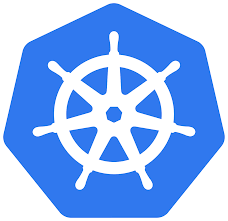 Can you build these patterns just using Kubernetes?
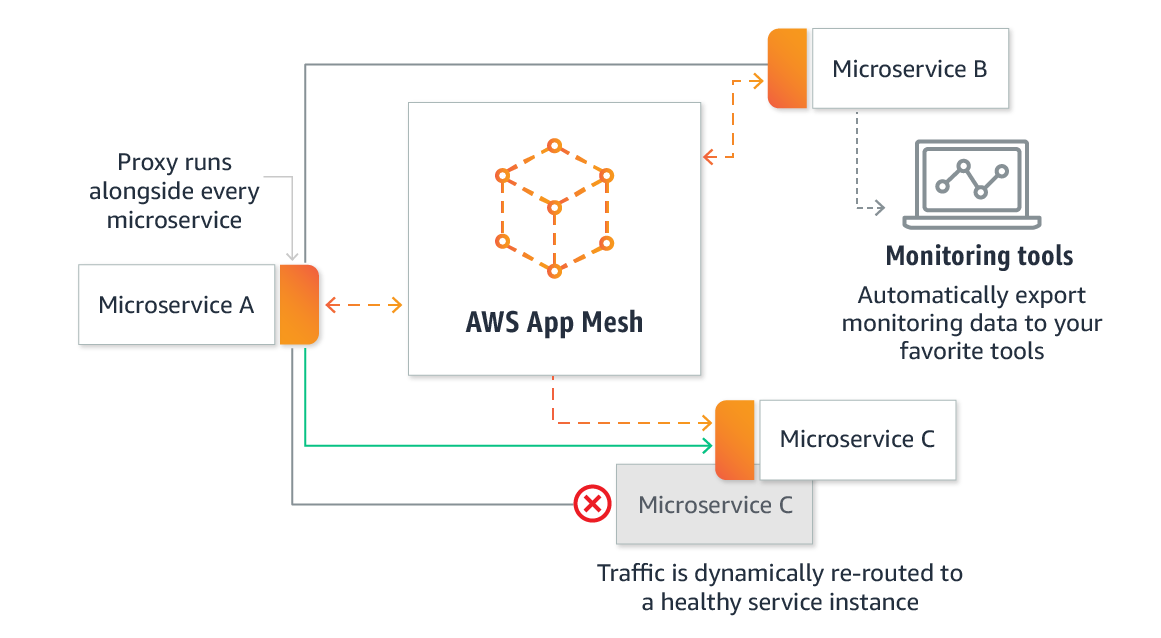 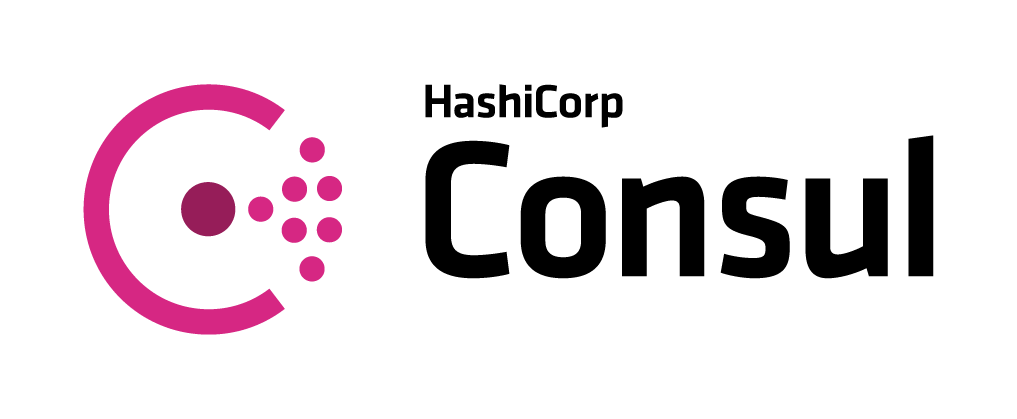 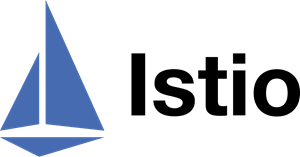 Service Mesh can help
Envoy Proxy is the magic behind service mesh
Envoy Implements the following:
Zone aware, priority/locality load balancing
Circuit breaking, outlier detection
Timeouts, retries, retry budgets
Traffic shadowing
Request racing
Rate limiting
RBAC, TLS origination/termination
Access logging, statistics collection
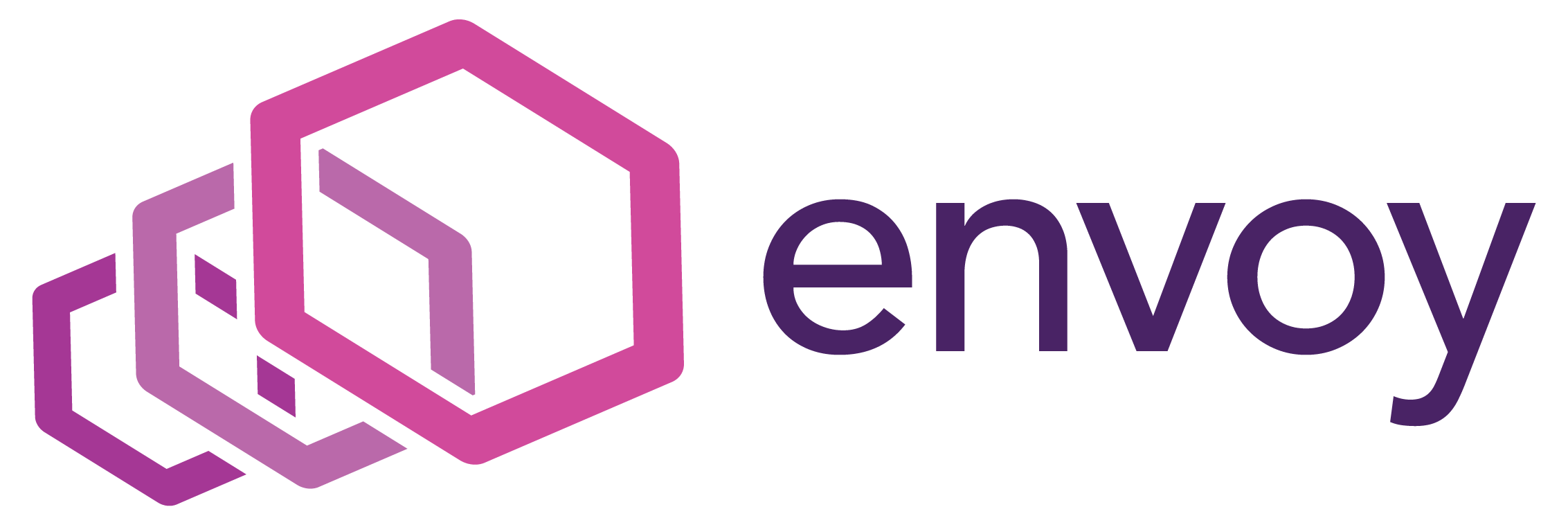 http://envoyproxy.io
[Speaker Notes: Need a way to automate handling of explosive numbers of workloads (microservices)
Placement of workloads AKA deployments
Autoscale, health check, start/stop, rebalance, scale up/down

Building applications for Kubernetes (or any cloud native platform) is fundamentally different

Why Kubernetes won:
* community
Right level of API
Extensible 
Declarative configuration model
Foundation of DevOps and Automation model
Adopting microservices to go fast!]
Envoy Proxy to do application networking heavy lifting
Account
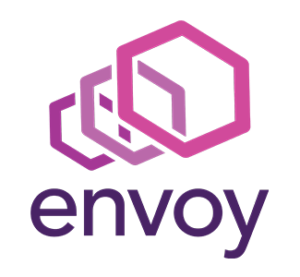 mTLS
Transparent client-side routing decisions
TLS orig/termination
Circuit breaking
Stats collection
workload
workload
workload
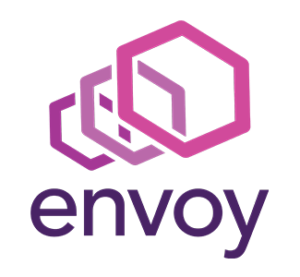 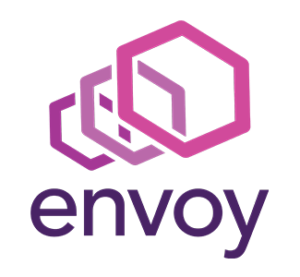 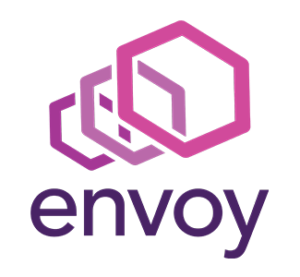 [Speaker Notes: Need a way to automate handling of explosive numbers of workloads (microservices)
Placement of workloads AKA deployments
Autoscale, health check, start/stop, rebalance, scale up/down

Building applications for Kubernetes (or any cloud native platform) is fundamentally different

Why Kubernetes won:
* community
Right level of API
Extensible 
Declarative configuration model
Foundation of DevOps and Automation model
Adopting microservices to go fast!]
Envoy Proxy as backbone for multi-cluster communication federation
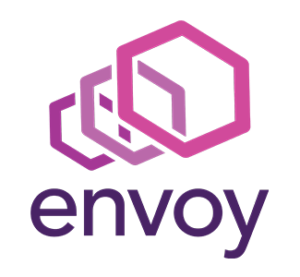 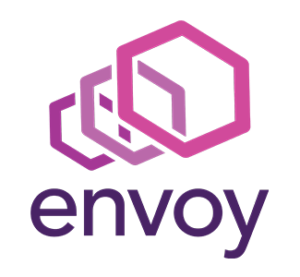 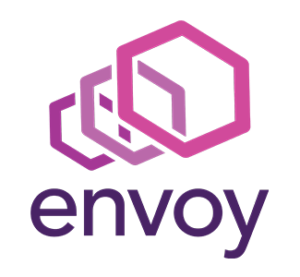 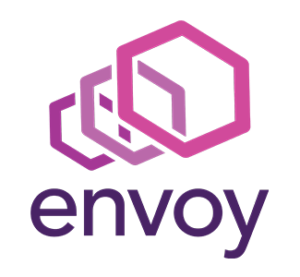 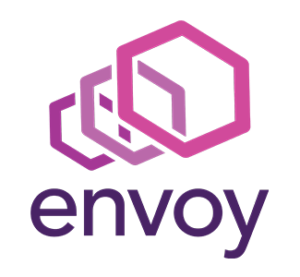 Cluster 1
Cluster 2
Account
Products
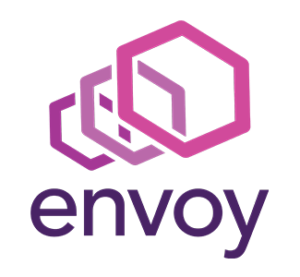 User
History
User
Other key Envoy Proxy features
Request hedging
Retry Budgets
Load balancing priorities
Locality weighted load balancing
Zone aware routing
Degraded endpoints (fallback)
Aggregated clusters
Multi-Cluster Examples
Service Mesh examples using Envoy Proxy
Three Examples and Considerations
1

Shared Service Mesh Control Plane with Flat Network
2

Shared Service Mesh Control Plane with Separate Networks
3

Separate Service Mesh Control Planes with Separate Networks
1 - Istio shared control plane, flat network
Simplest setup for multi-cluster
No special Envoy routing (though may use zone-aware)
Shared control plane increases the failure domain to multiple clusters
Use simpler, flat networking if possible 
No special considerations for identity (identity domain is shared)
Still need to federate telemetry collection
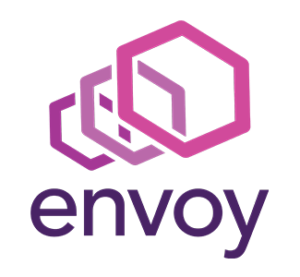 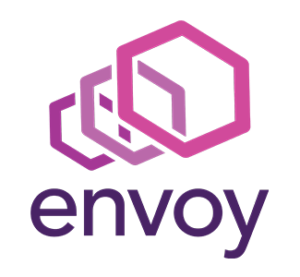 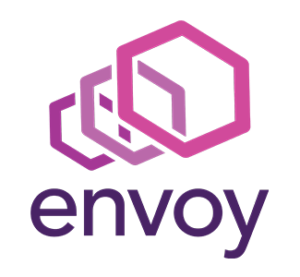 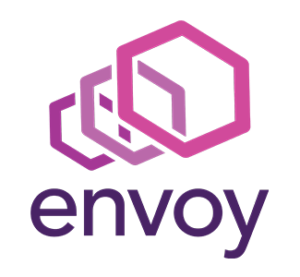 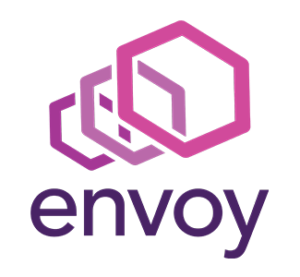 Cluster 2
Cluster 1
Account
Products
User
Istiod
History
User
[Speaker Notes: Simplest set up for Istio multi-cluster
No special Envoy routing (though may use zone-aware)
Shared control plane increases the failure domain to multiple clusters
Use flat networking if possible (simpler) but may not have/want that option
No special considerations for identity (identity domain is shared)
Still need to federate telemetry collection]
2 - Istio shared control plane, separate networks
Gateway allows communication between networks
Envoy Locality Weighted LB (for the gateway endpoints). Istio calls this “split horizon EDS”.
Shares same failure domain across all clusters
Gateways facilitate communication AND control plane
Slight increase in burden on operator to label networks and gateway endpoints correctly so Istio has that information
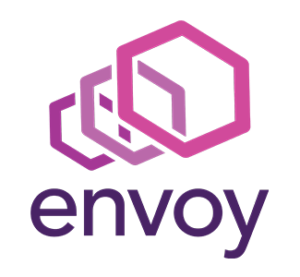 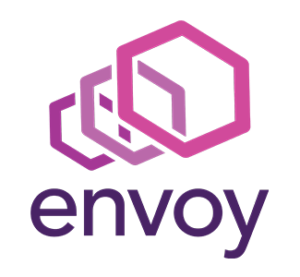 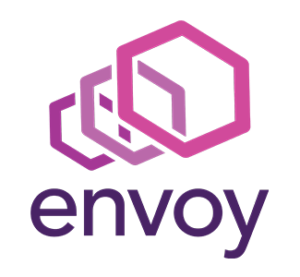 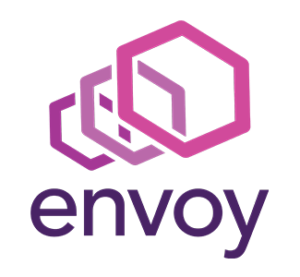 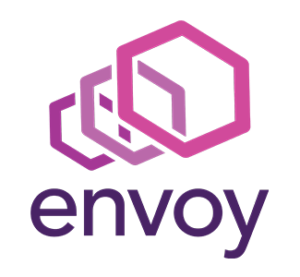 Cluster 2
Cluster 1
Account
Products
User
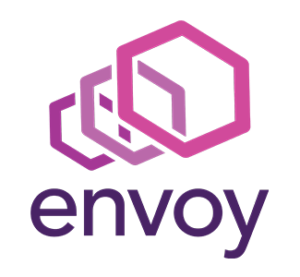 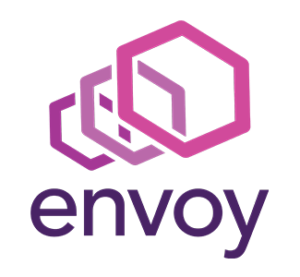 Istiod
History
User
[Speaker Notes: Uses a gateway to allow communication between networks
Uses Envoy Locality Weighted LB (for the gateway endpoints). Istio calls this “split horizon EDS”.
Shares same failure domain across all clusters
Use the gateways to facilitate communication AND control plane
Slight increase in burden on operator to label networks and gateway endpoints correctly so Istio has that information]
3 - Istio separate control plane, separate networks
Gateway allows communication between networks
Uses Istio ServiceEntry to enable cross-network discovery
Independent control planes
Separate, independent failure domains
Doesn’t solve where trust domains MUST be separate (with federation at the boundaries)
Increased operator burden to maintain service discovery, identity federation, and configuration across meshes
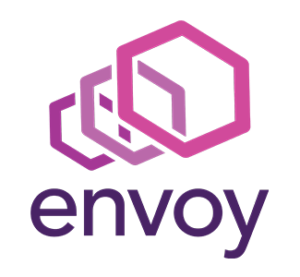 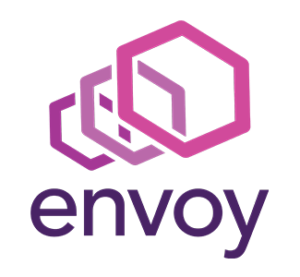 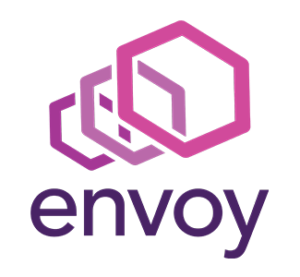 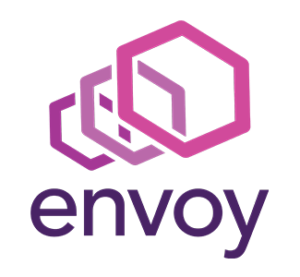 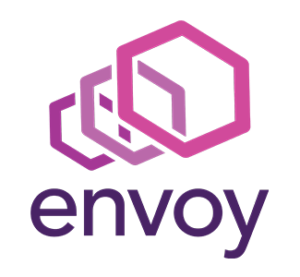 Cluster 2
Cluster 1
Account
Products
User
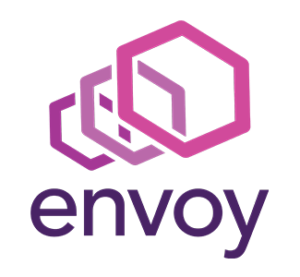 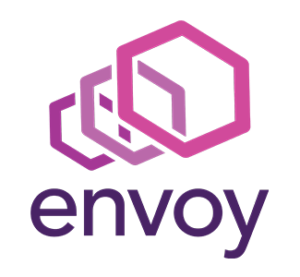 History
Istiod
Istiod
User
[Speaker Notes: Uses a gateway to allow communication between networks
Uses Istio’s ServiceEntry mechanism to enable cross-network discovery
Independent control planes
Separate, independent failure domains
Doesn’t solve where trust domains MUST be separate (with federation at the boundaries)
Increase burden on operator to maintain service discovery, identity federation, and multi-cluster configuration across meshes]
Open Source Service Mesh Hub
Open Source
Install & Configure
Discovery
Unified API
Virtual Mesh
Shared Identity
Developer friendly tooling
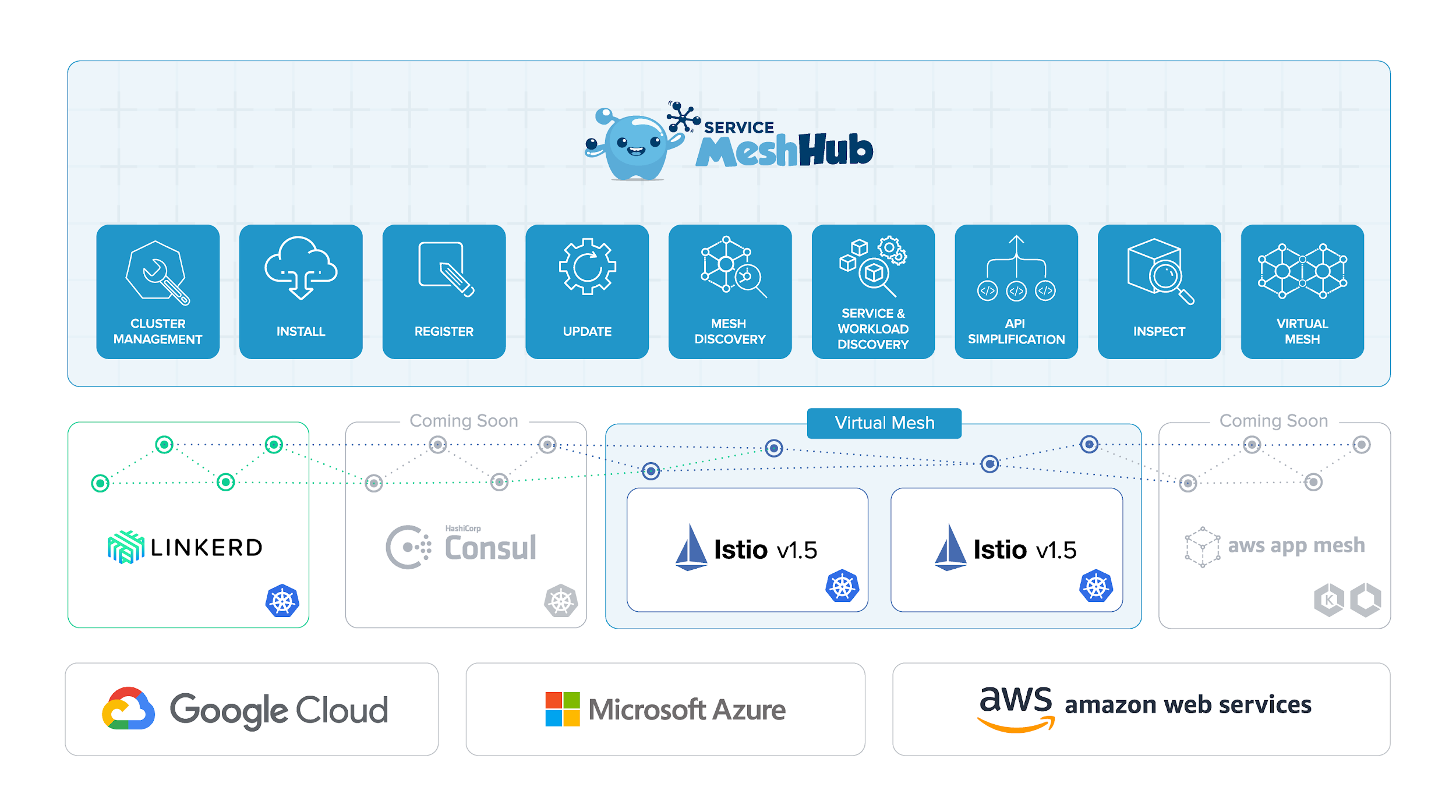 Open Source Service Mesh Hub
Cluster 2
Cluster 1
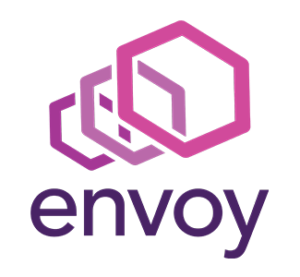 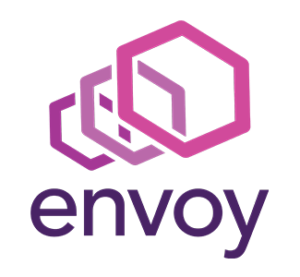 IngressGateway
IngressGateway
Istiod
Istiod
Management Plane
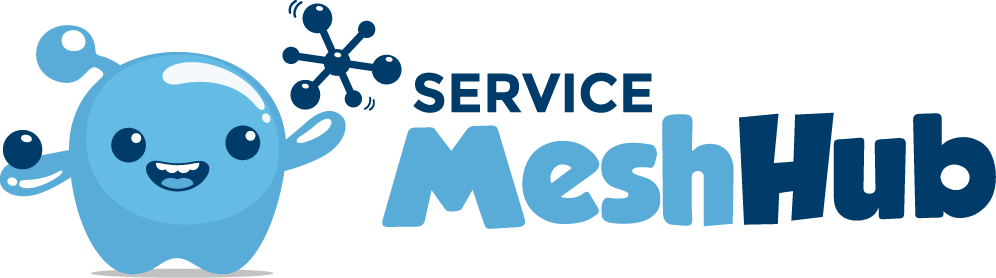 workload
workload
workload
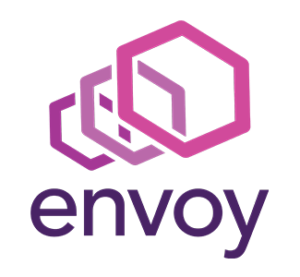 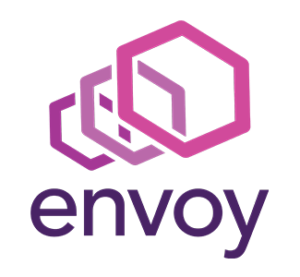 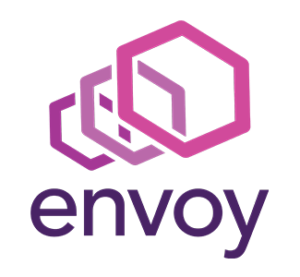 workload
workload
workload
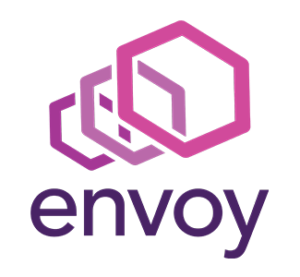 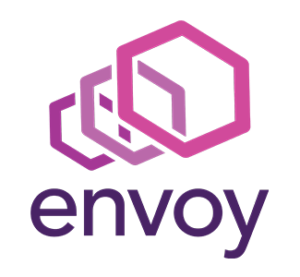 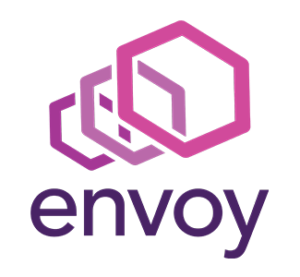 Demo
Extending the Service Mesh Data Plane with WebAssembly
What is WebAssembly? It’s neither web nor assembly
WebAssembly (abbreviated Wasm) is a binary instruction format for a stack-based virtual machine. Wasm is designed as a portable target for compilation of high-level languages like C/C++/Rust, enabling deployment on the web for client and server applications.
-> No Assembly -> Binary Instruction Format
-> No Web -> WASI
PORTABLE
SECURE
FAST
ANY LANGUAGE
Challenges in customizing Envoy Proxy
Must maintain efficient performance for the data plane
Writing custom filters is difficult and limited to C++
Changes built into Envoy, maintain separate distro
Hard dependencies, cascading failures
Must stop and recompile
EXTERNAL AUTH
RATE LIMITING
CUSTOM
gRPC TRANSCODER
ROUTER
UPSTREAM
WebAssembly in Envoy Proxy
EXTERNAL AUTH
RATE LIMITING
WASM
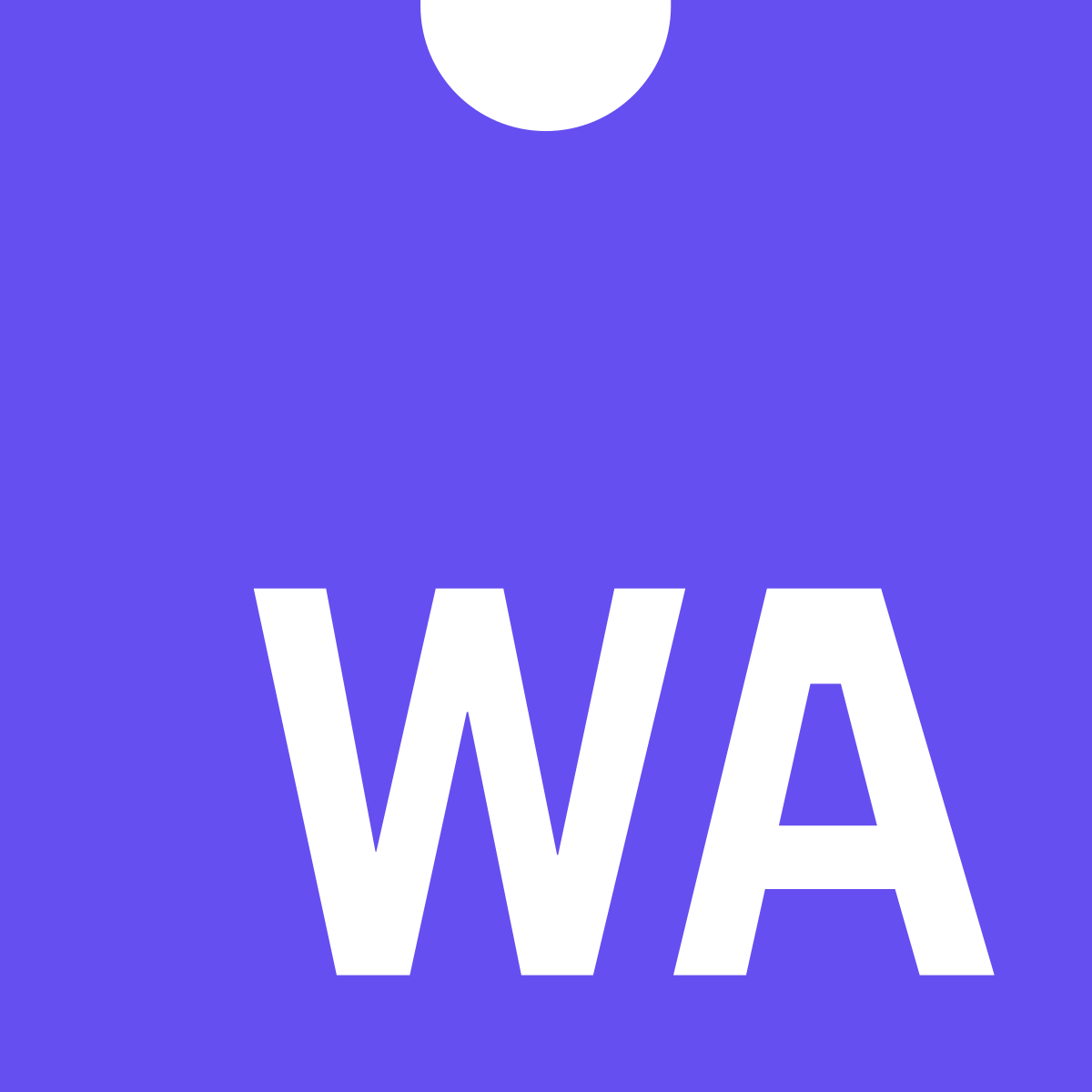 gRPC TRANSCODER
ROUTER
UPSTREAM
WebAssembly in Envoy Proxy
ABI: Application Binary Interface
EXTERNAL AUTH
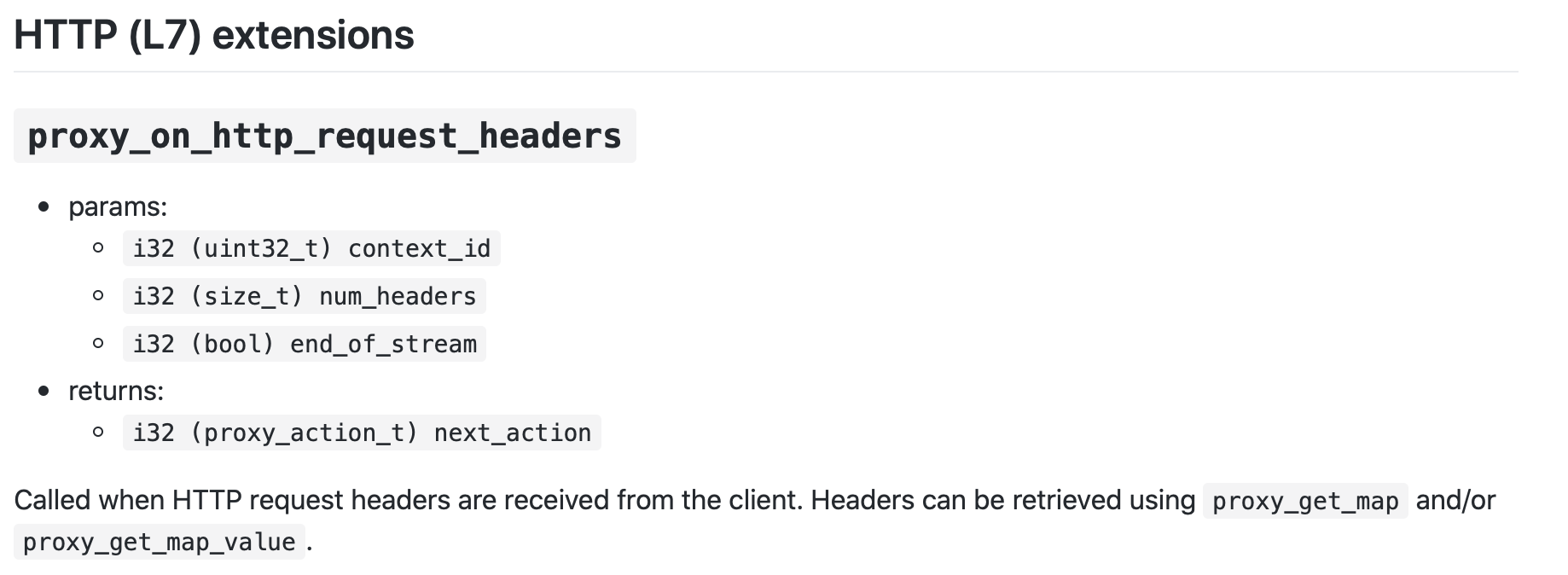 RATE LIMITING
WASM
Code
ABI
gRPC TRANSCODER
V8
ROUTER
UPSTREAM
WebAssembly in Envoy Proxy
SDK Includes the following with more coming soon.
EXTERNAL AUTH
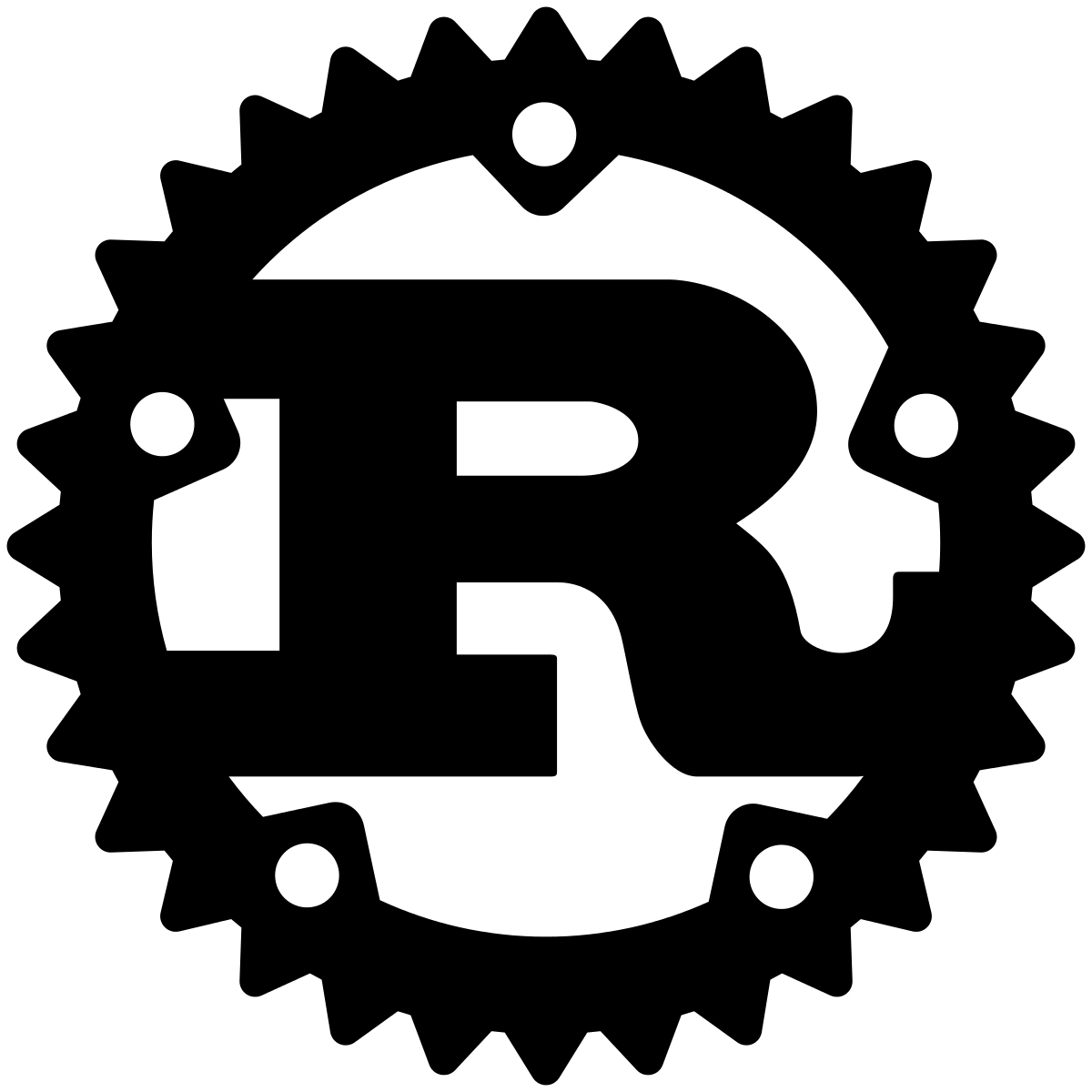 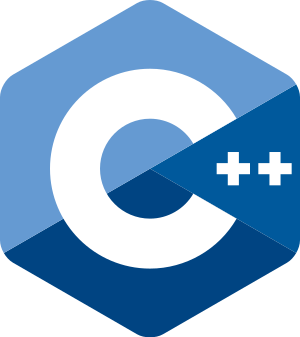 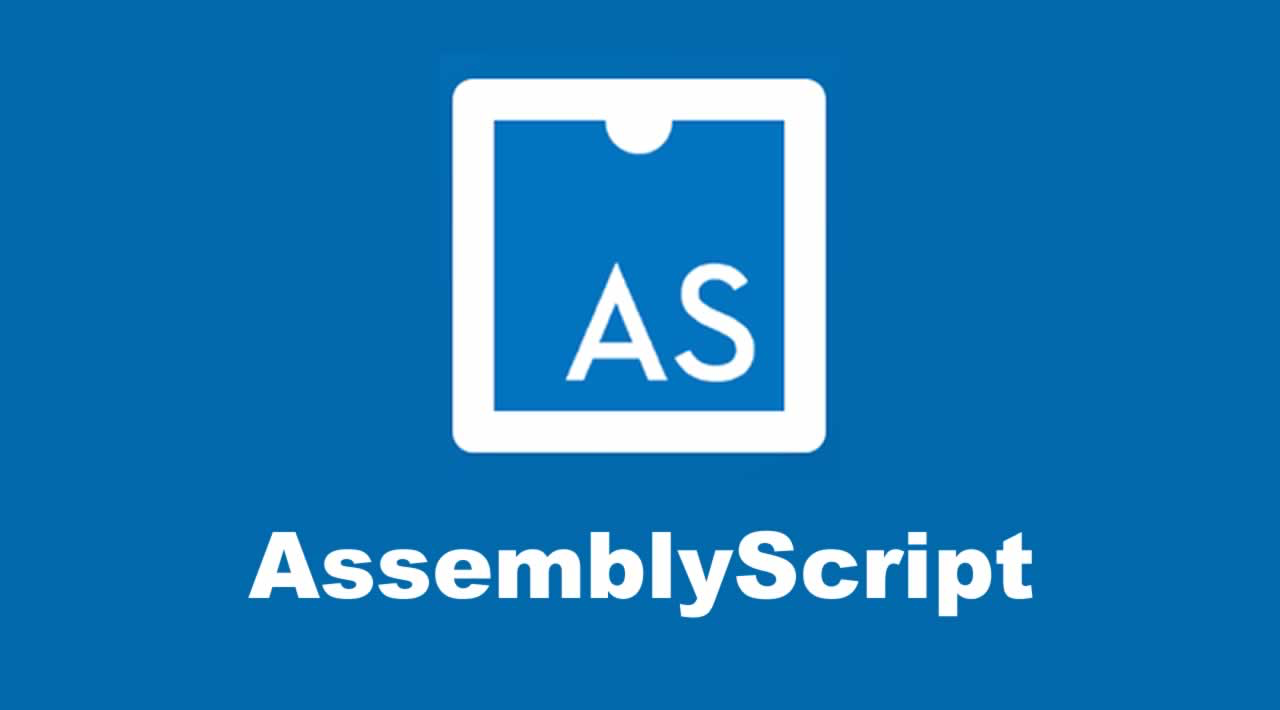 RATE LIMITING
WASM
Code + SDK
ABI
gRPC TRANSCODER
V8
ROUTER
UPSTREAM
WebAssembly Hub
Developer and operator workflow to build, share, and deploy
Team and user management 
Operator uses declarative CRD
Modules are OCI images https://github.com/solo-io/wasm-image-spec
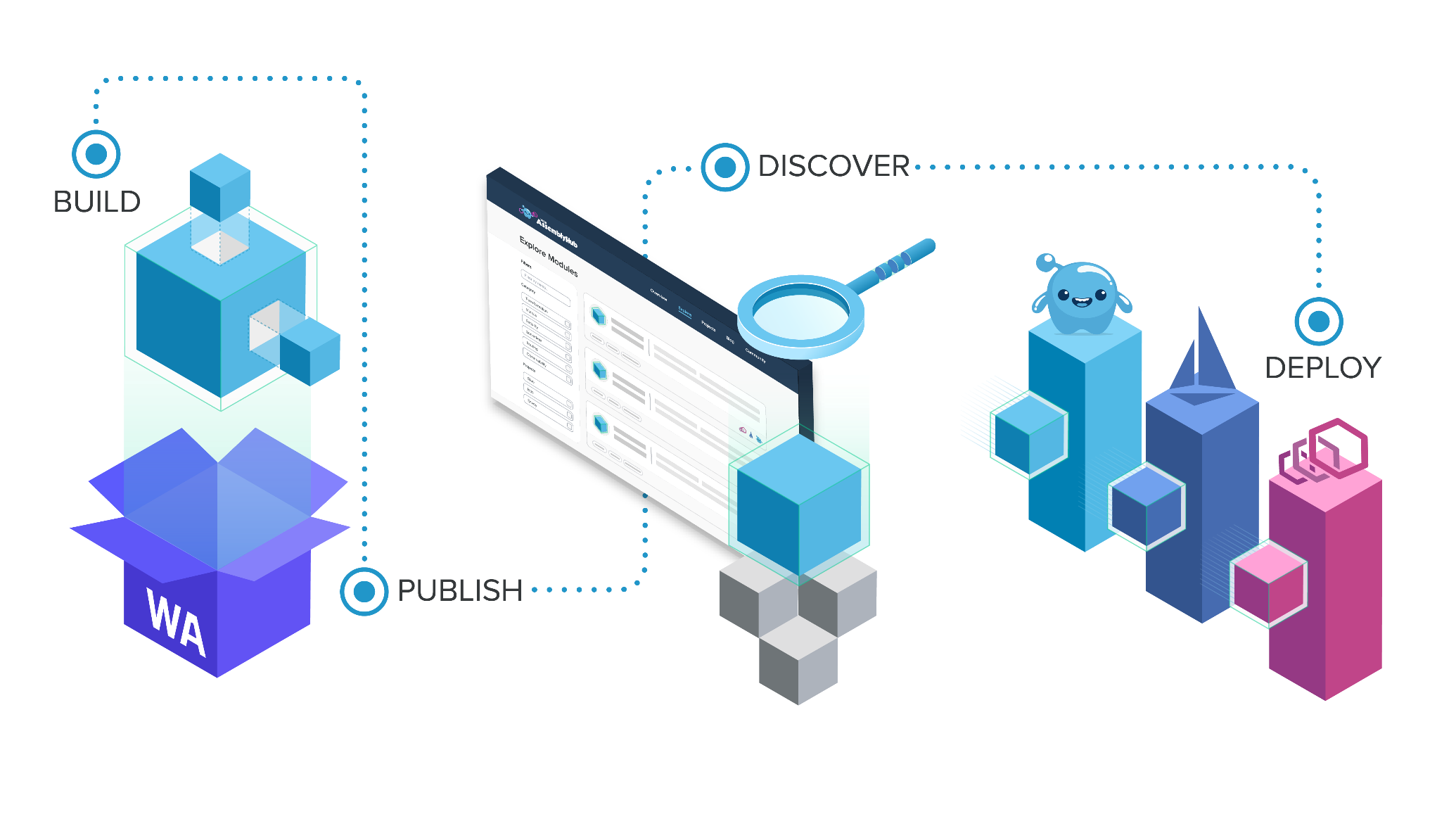 Demo
About Us - We’re Hiring!
solo.io

WebAssembly Hub
webassemblyhub.io

Service Mesh Hub - Community meetings starting June 17th 
github.com/solo-io/service-mesh-hub

Join the Community 
slack.solo.io
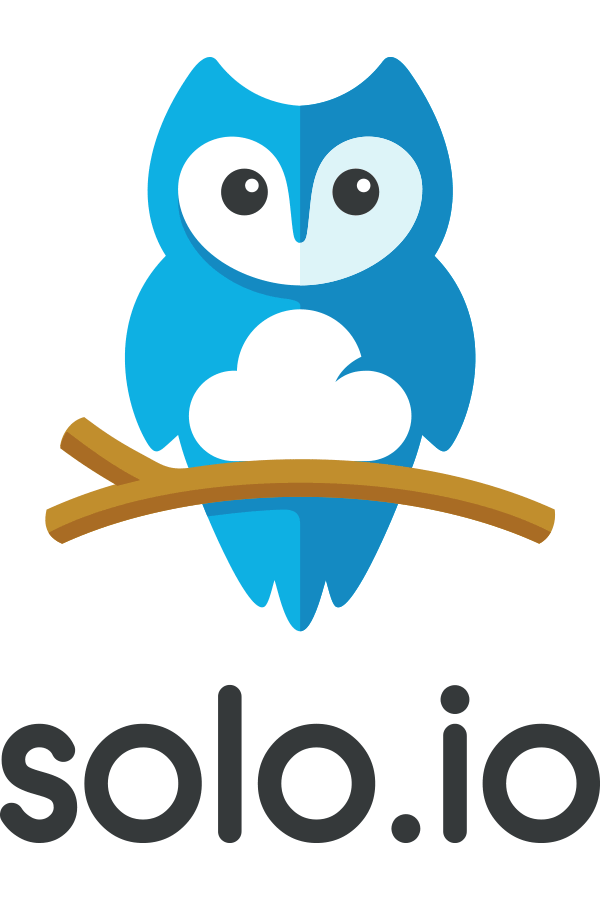 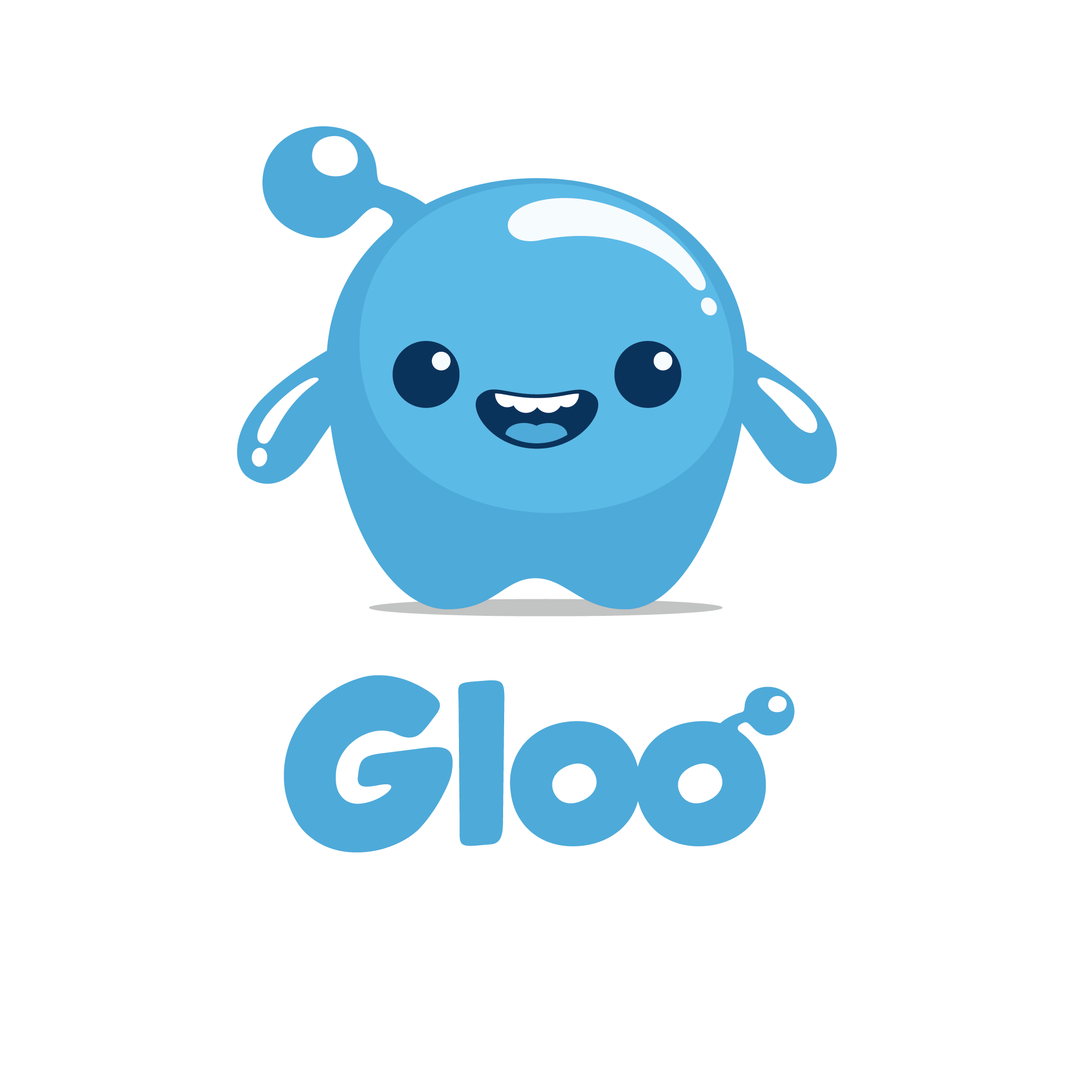 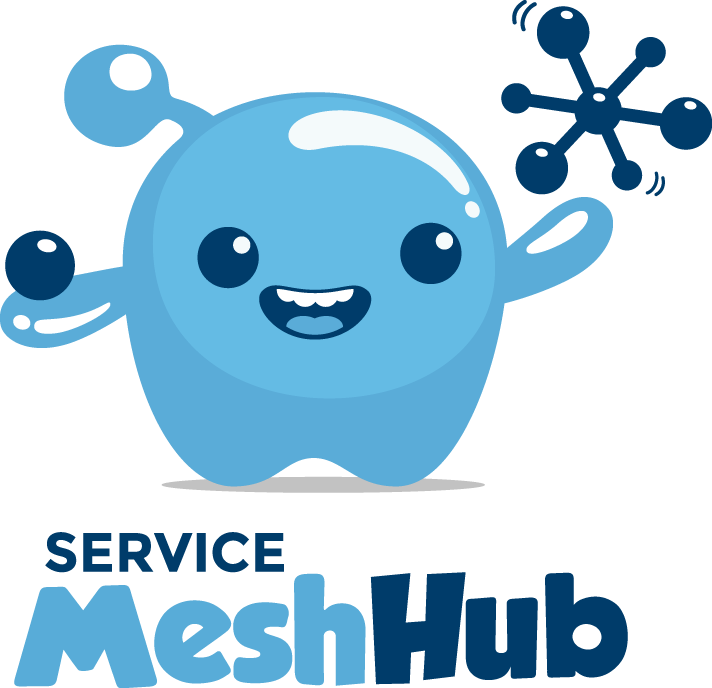 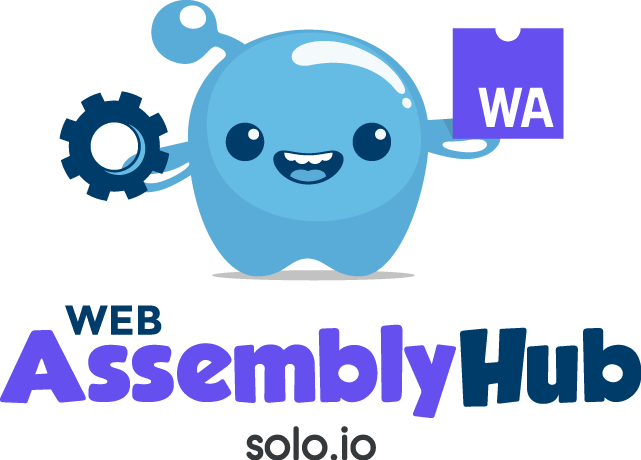